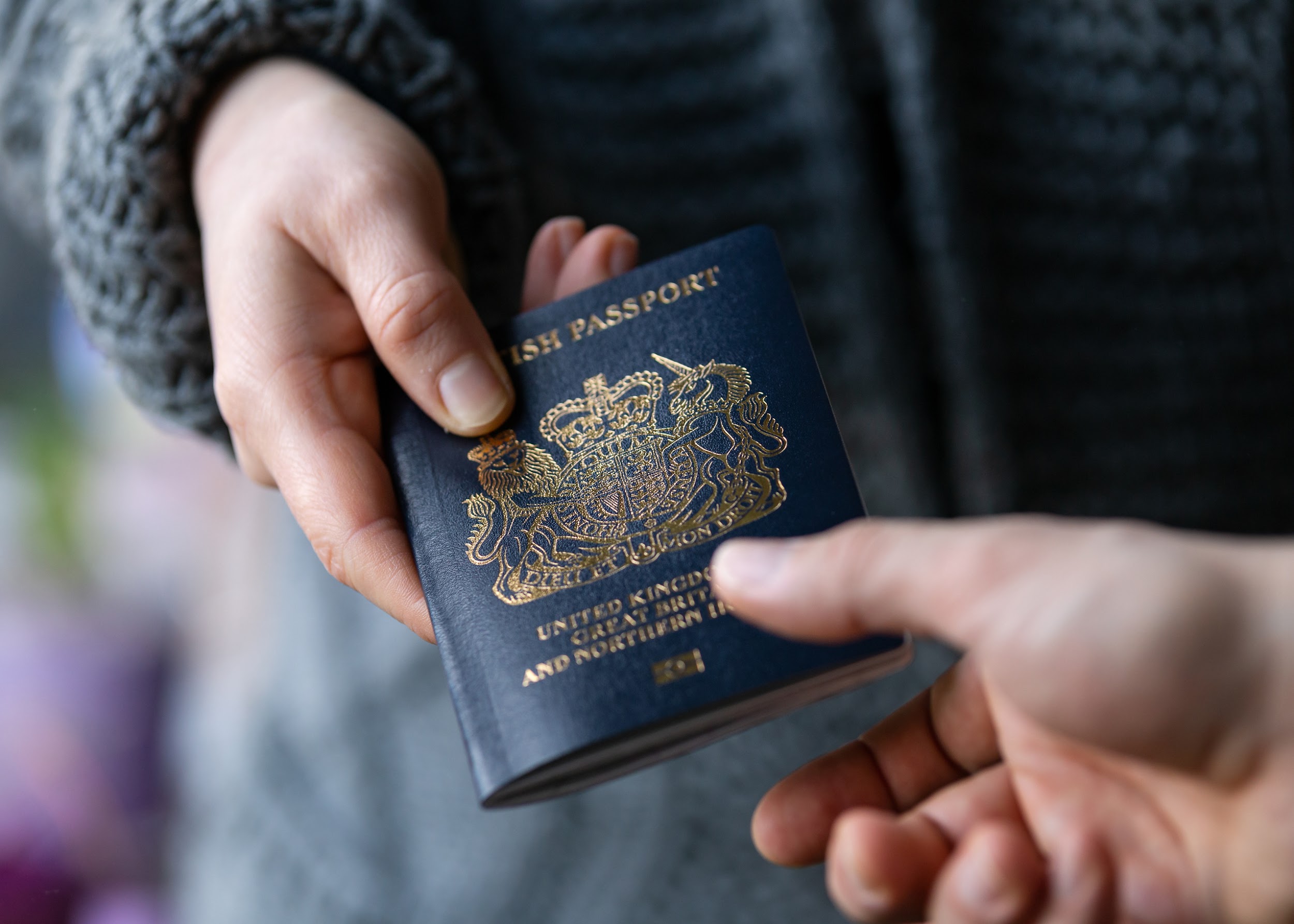 ATC Counter-Terrorism
Module 5: Citizenship stripping
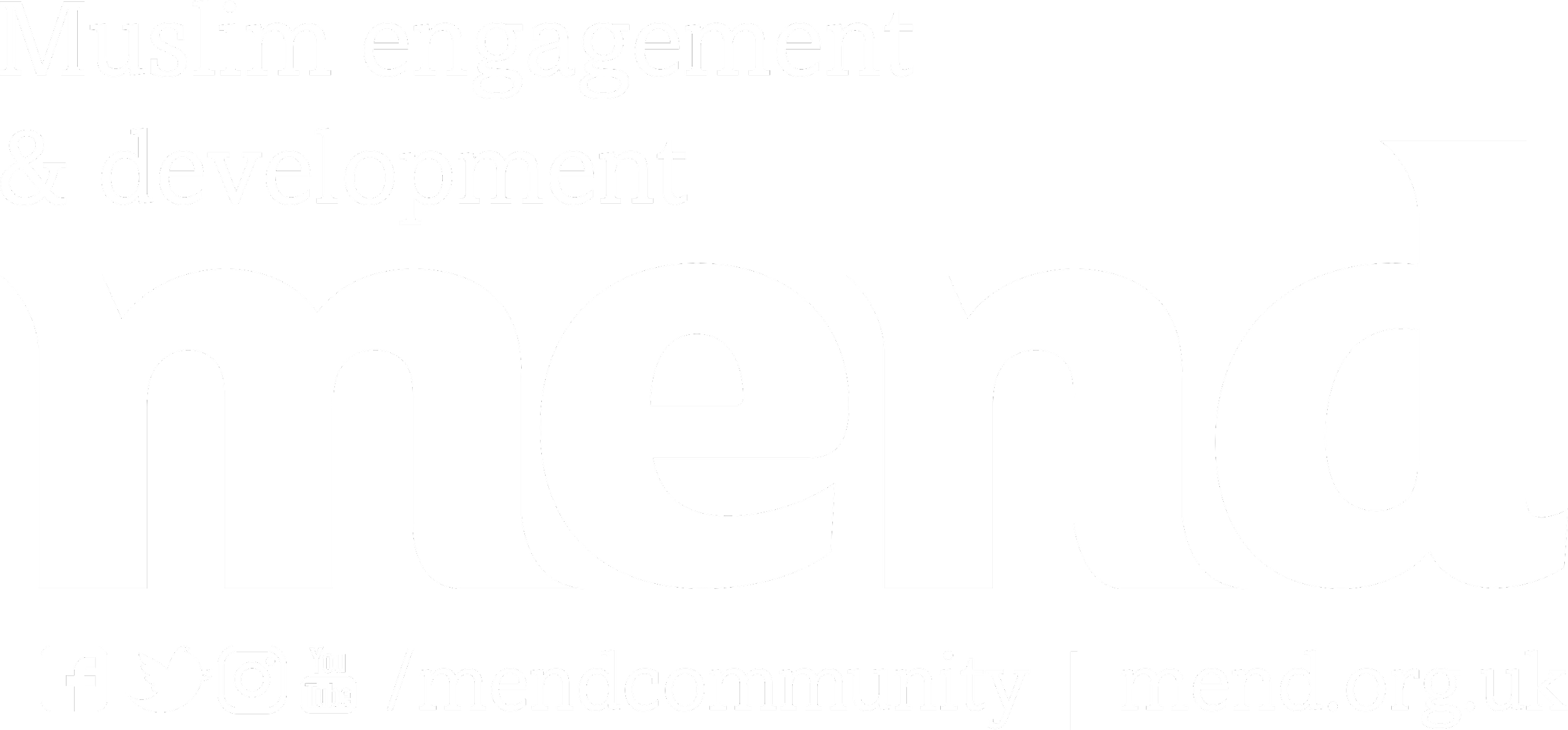 What is citizenship?
A legal status 
State cannot refuse entry or deport
 Conferred at birth or obtained through ‘naturalisation'
An individual can choose to be a citizen of more than one country at the same time.
MEND - COUNTERTERROR
Citizenship in the UK
Introduced through the British Nationality Act 1948

Citizenship guarantees several rights which include:
The right to live and work in the UK 
Leave the UK for a long period of time, without losing the ‘right to return’
Right to vote and stand in elections
Access to social security and NHS services
MEND - COUNTERTERROR
Citizenship deprivation (British Nationality Act 1948)
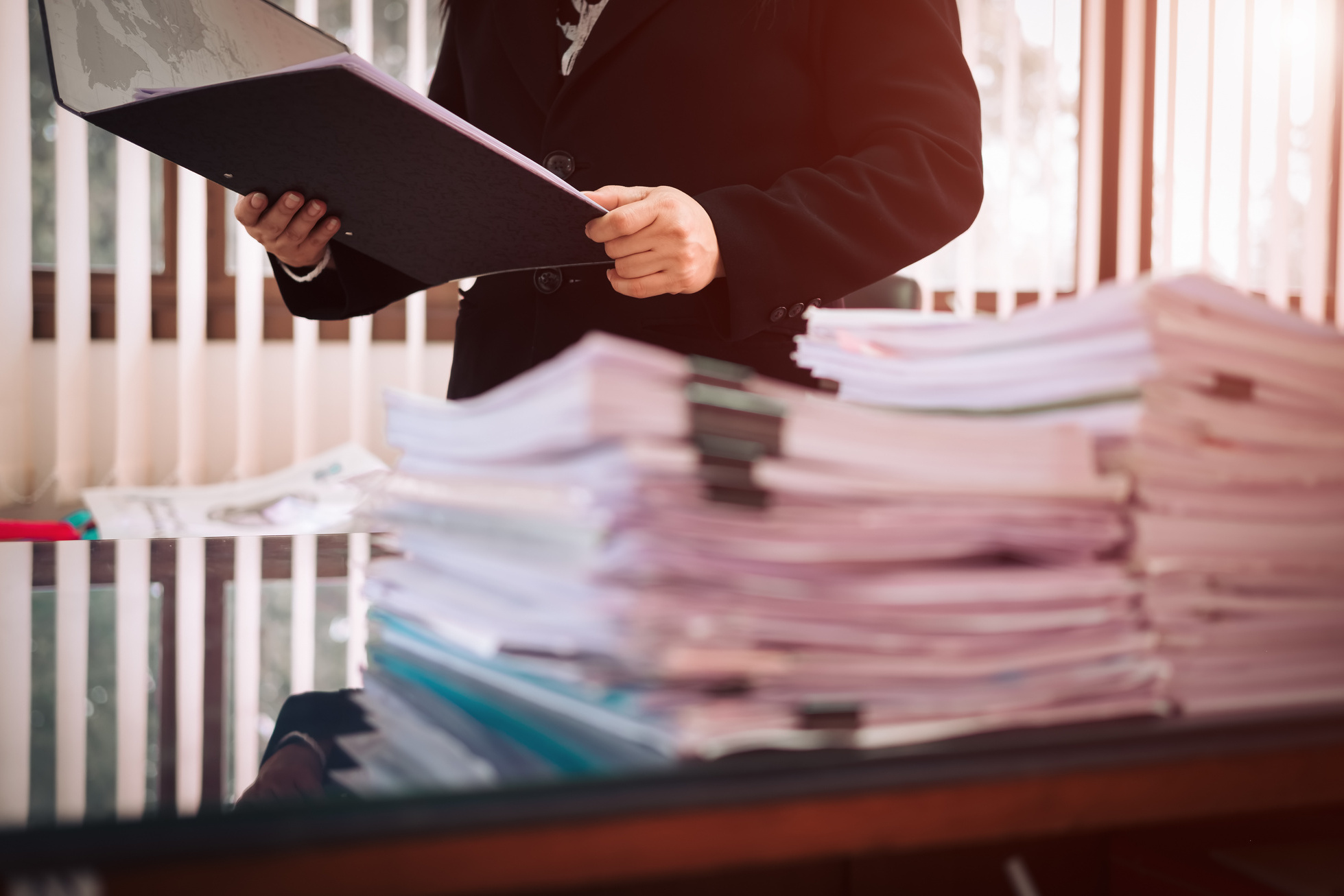 The Secretary of State may by order deprive a person of a citizenship status if they are satisfied that the registration or naturalisation was obtained through:
·      fraud,
·      false representation, or
·      concealment of a material fact.

Not applicable to British born nationals
MEND - COUNTERTERROR
The Nationality, Immigration and Asylum Acts
2002: British-born nationals and naturalised citizens to lose their nationality rights.

2006: Strip dual nationals of their British citizenship
MEND - COUNTERTERROR
Immigration Act 2014
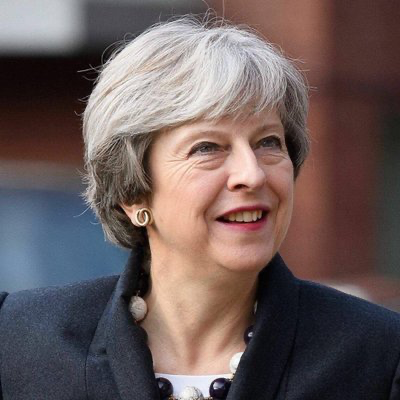 Theresa May: To create “really hostile environment” for irregular migrants in the UK. 

Section 40(4A) allows deprivation even where it might cause statelessness which is illegal under international law
MEND - COUNTERTERROR
Citizenship deprivation in numbers
464 people have been stripped of their British citizenship over the last 15 years. 

UK has stripped more people of their citizenship than any other country asides from Bahrain in the past decade
MEND - COUNTERTERROR
[Speaker Notes: Home Office figures record 175 people being deprived of their citizenship on national security grounds, and 289 for fraud, since 2006. Before that, it had not happened since 1973.]
Procedure of citizenship removal
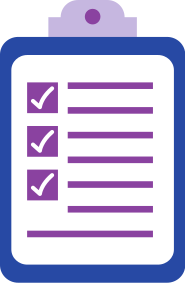 The Secretary of State will send a letter in writing to the individual stating:

·      A citizenship deprivation order has been made,
·      Reasons for proceeding with the order,
·      The individual has the right of appeal

 The written order be sent to the individual’s last known address
MEND - COUNTERTERROR
Nationality and Borders Act 2022
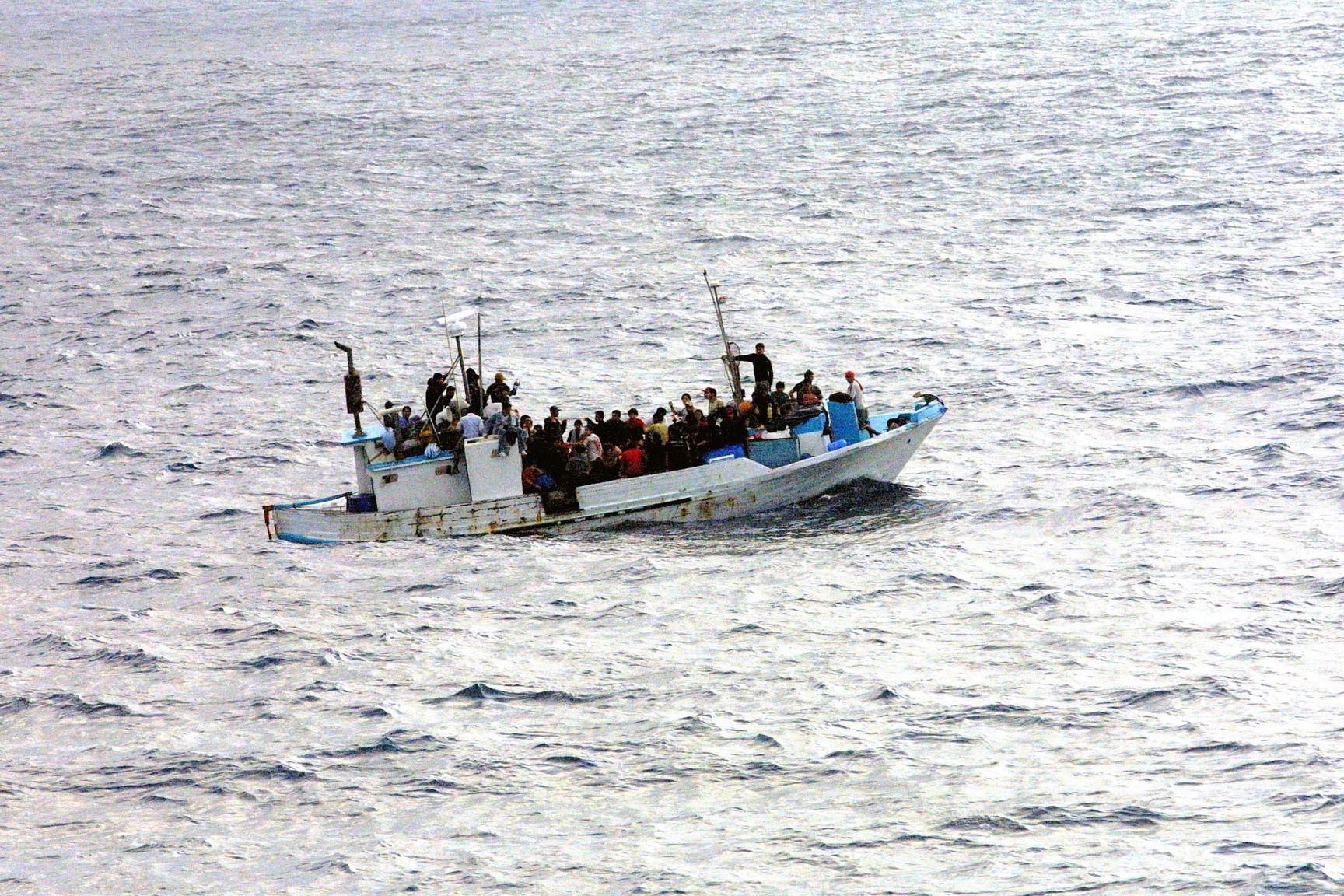 Aims to:
Prevent illegal entry to the UK
Remove people from the UK
Create a new asylum system
MEND - COUNTERTERROR
Loss of rights

Deportation Orders

Institutional racism and Islamophobia

Tiered citizenship system